Iran and the JCPOA
US: Manhattan Project (Begins 1942)
July 16, 1945
“Trinity”
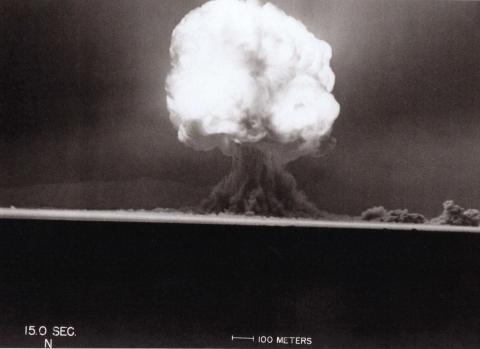 US Use of Atomic Bombs in WW II(for reference)
Hiroshima
Nagasaki
August 6, 1945
“Gun-Type” device
“Little Boy”
Plane: Enola Gay
August 9, 1945
Implosion device
“Fat Man”
Plane: Bock’s Car
Hiroshima August 6, 1945
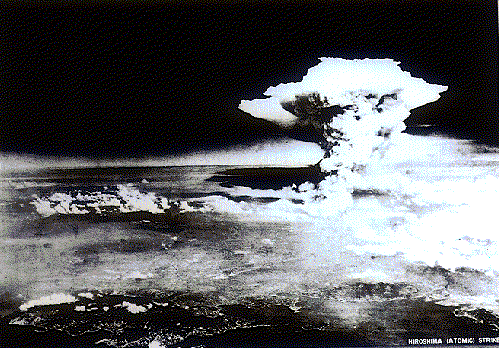 4
Hiroshima After the bomb
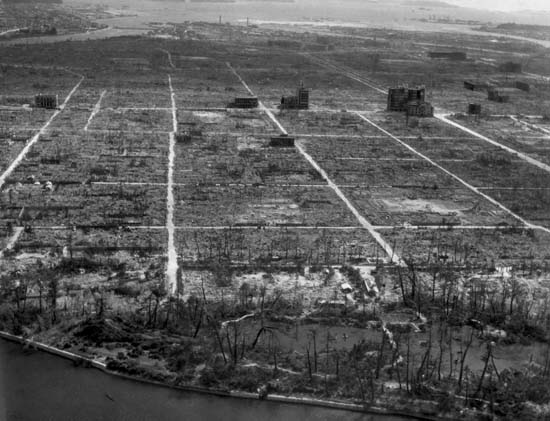 5
Hiroshima
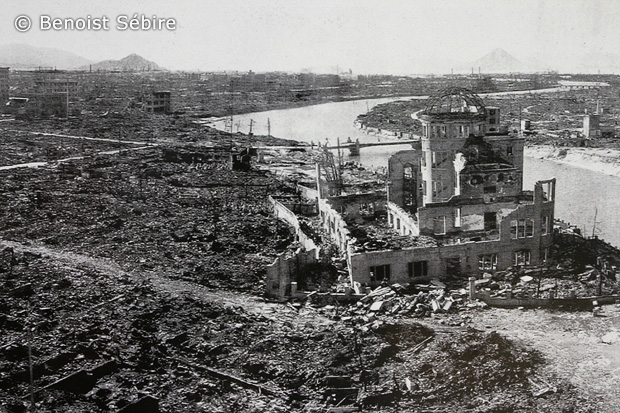 6
Who Has Nuclear Weapons?
By the end of the Cold War:
US 1945
USSR/Russia 1949
UK 1952
France 1960
China 1964
Israel (19??)
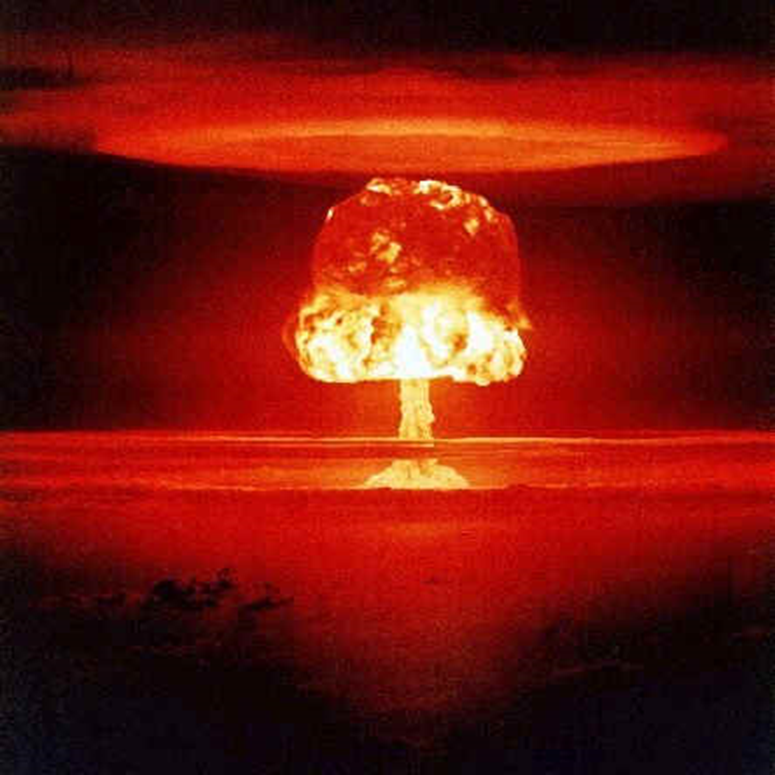 Nuclear Energy: The Pathway to a Bomb?
Arak, Iran
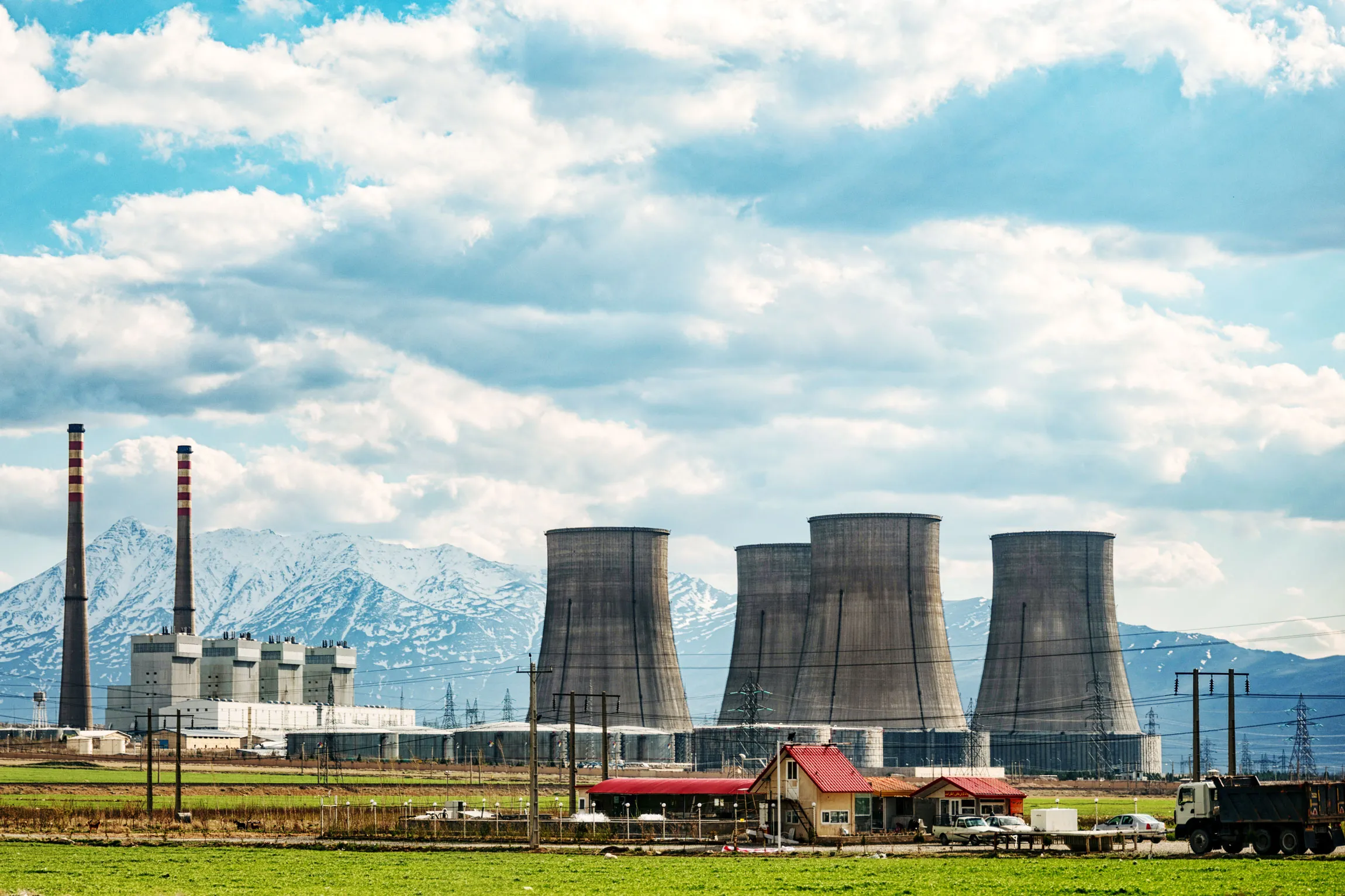 The Proliferation Problem
“Nth Country Problem”
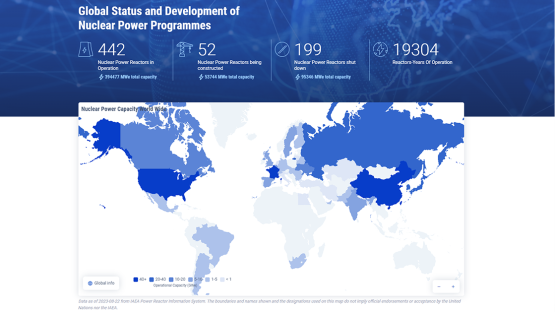 Very Simple Version
Waste
U				   	U and Pu	     	(storage 
(or Pu)								or recycle)
 
				
				    	Weapon

U = Uranium
Pu = Plutonium

See: https://whatisnuclear.com/recycling.html
Reactor
What to do?
Nuclear powers want an exclusive club
Other nations want nuclear energy
Nuclear energy is a profitable business
Westinghouse
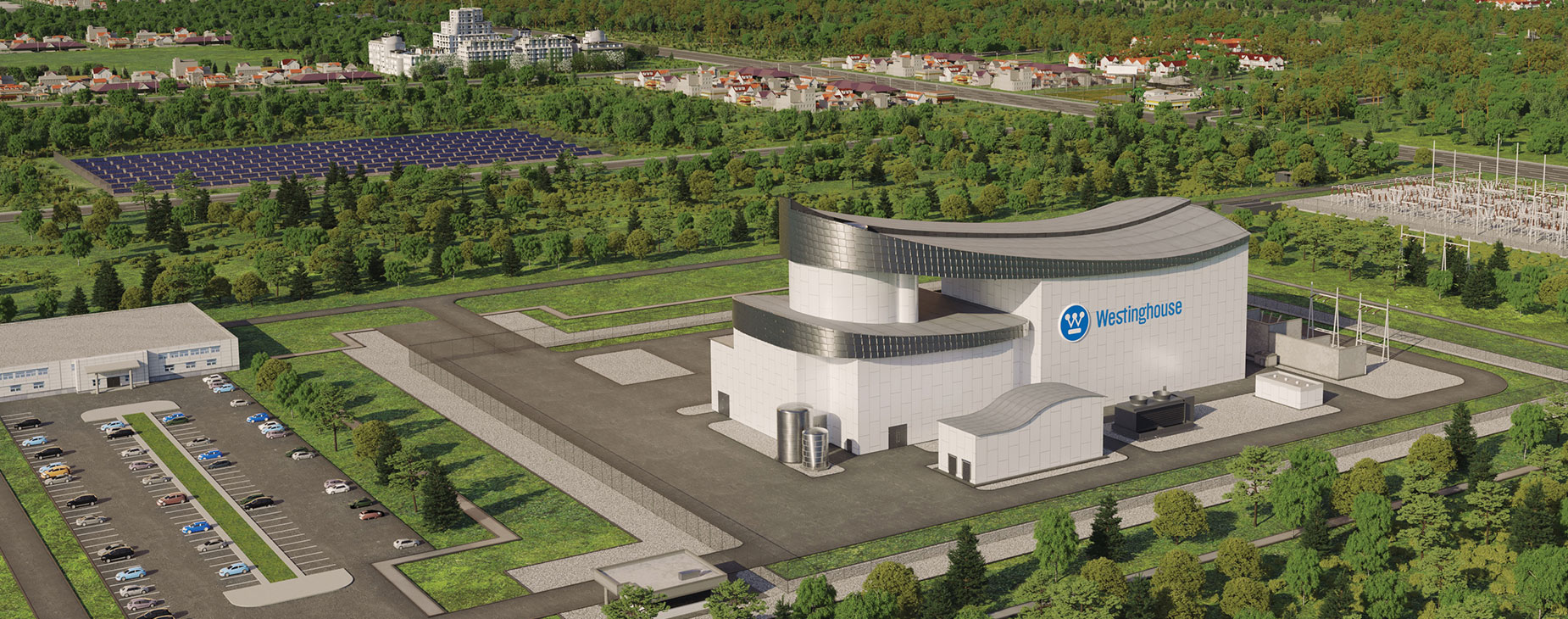 Reducing the Spread of Nuclear Weapons
Eighteen-Nation Committee on Disarmament 
Nuclear Non-Proliferation Treaty 1968 (1970)
Two Types of States
Nuclear Weapon States
Non-Nuclear Weapons States
Verification of Treaty Obligations
IAEA Safeguard Basics
Inspections
Surveillance cameras
Seals 
Accounting
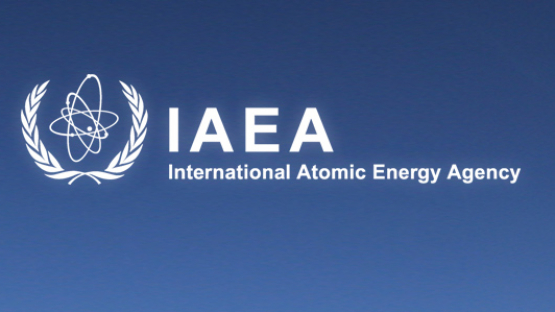 Uranium Enrichment
U235
Natural Uranium: .7% U235
Enriched Uranium for energy: 3-5%
Highly Enriched Uranium: 20%
Weapon-grade Uranium: 80%






https://phys.org/news/2019-06-nuclear-weapons-iran-uranium-enrichment.html
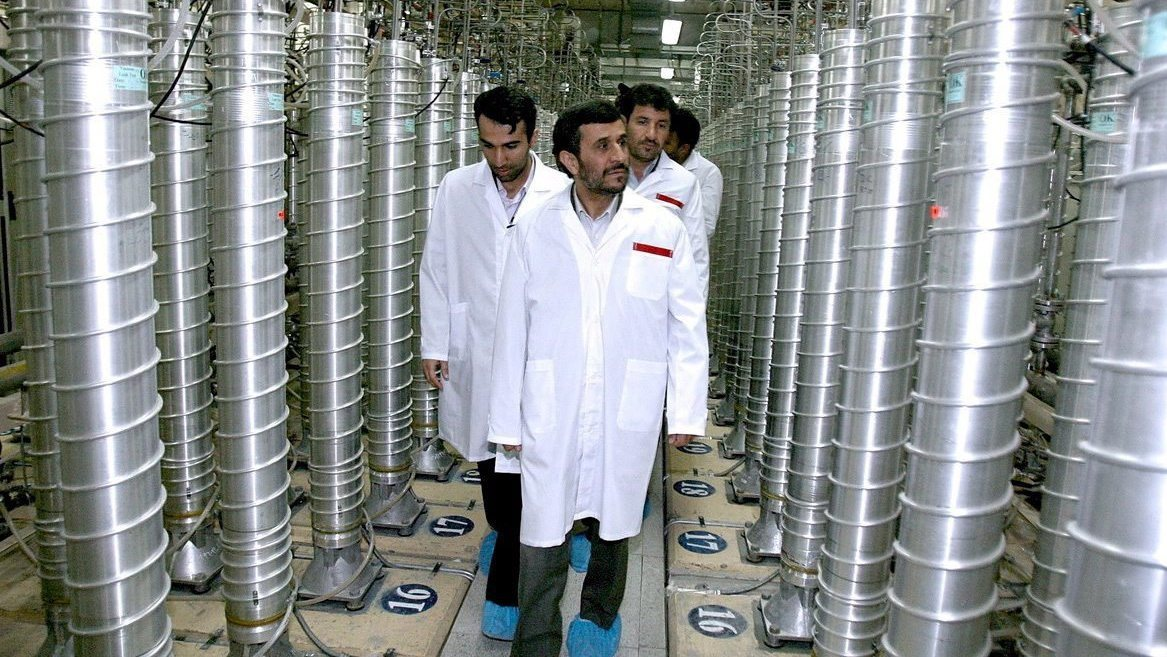 Problems?
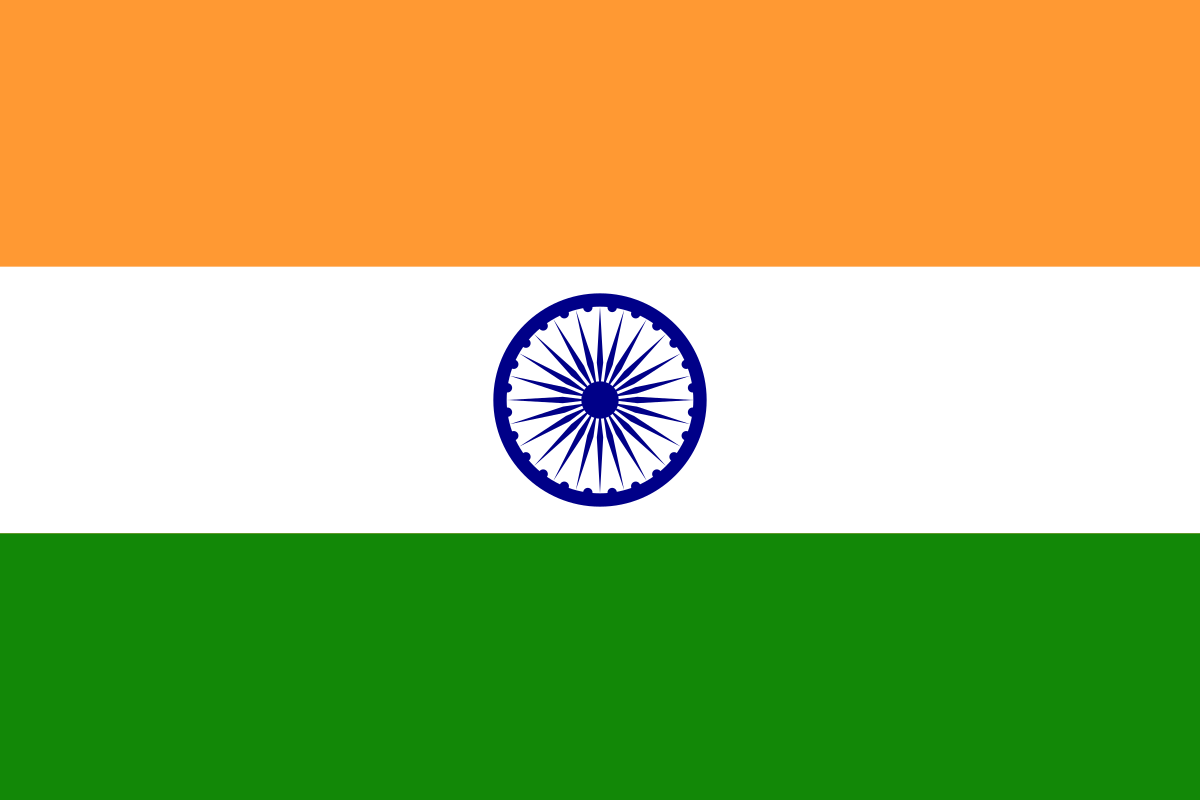 Never Signed NPT
Israel
India
Pakistan


Violated Treaty Provisions
Iraq
Iran
North Korea
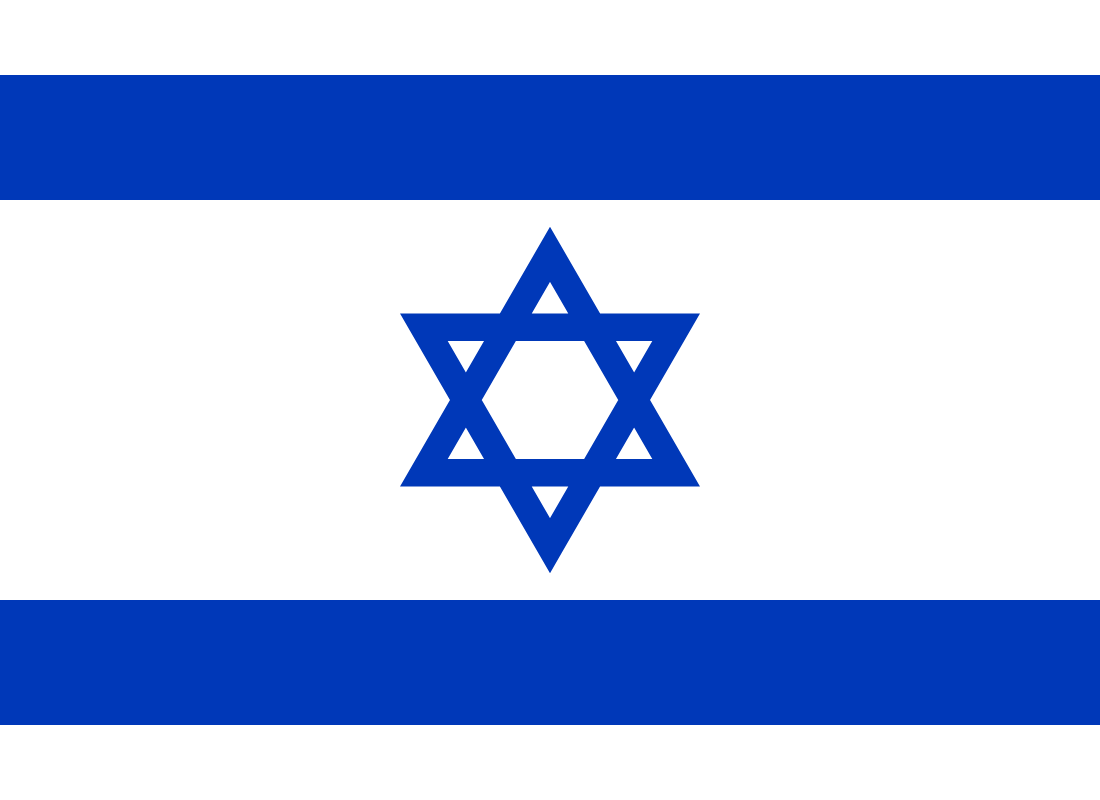 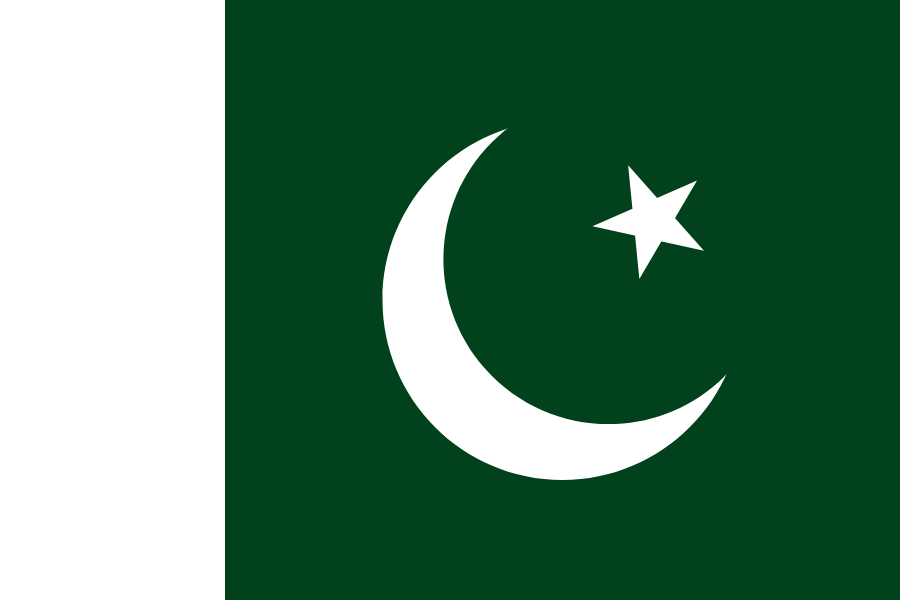 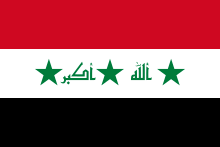 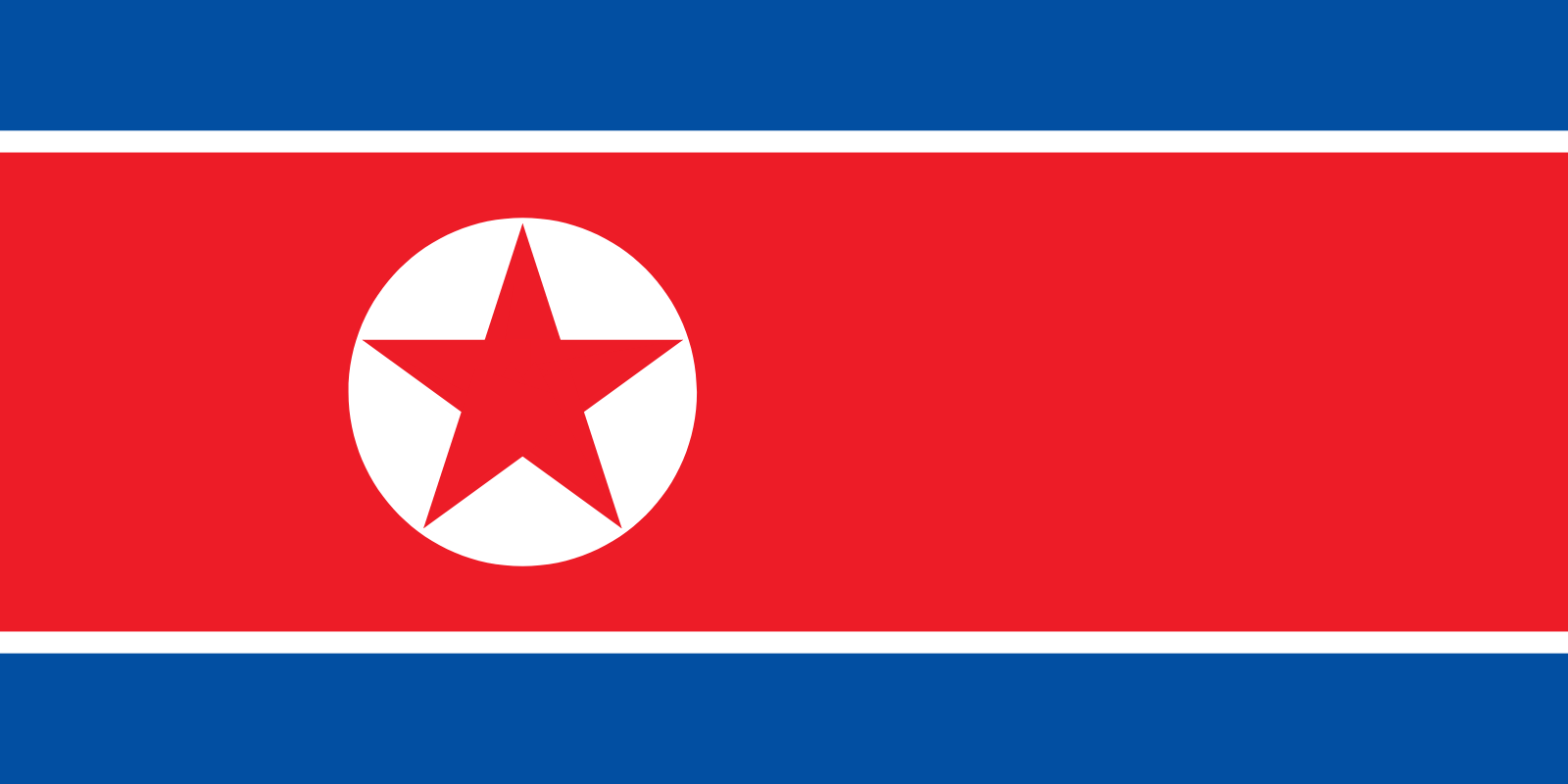 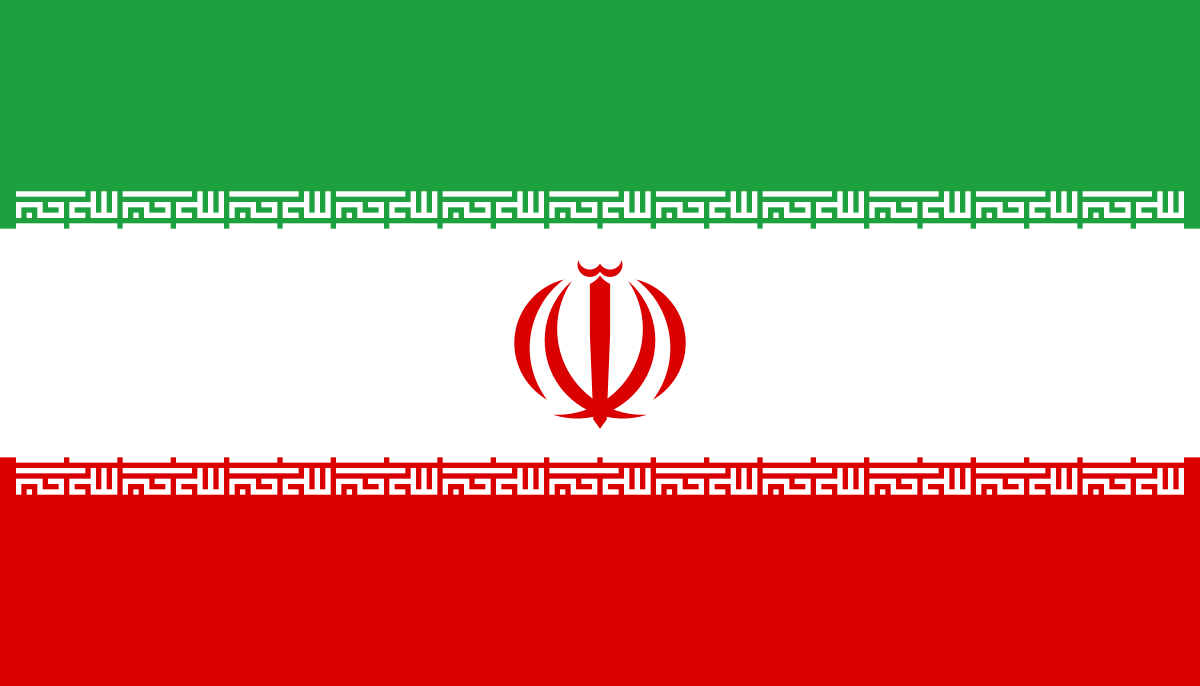 The Questions
Why does a nation decide it wants  nuclear weapons?

What can the world do about it?

Does it really matter when a nation goes nuclear?
Why does  a nation decide it wants  nuclear weapons?
Deterrence
To demonstrate power
To Bargain
Asymmetric Escalation 
Catalytic
[Speaker Notes: Deterrence: assured retaliation against a rival
To demonstrate power: Realism (Swaggering)
To Bargain: achieving political goals (compellence)
Asymmetric Escalation: to compensate for a disadvantage
Catalytic: to bring a third party into the situation]
What to do with non-signatory nations or violators?
Options
Ignore the NPT issues (it’s an ally)
Sanctions
Negotiations
Destruction of nuclear facilities
Regime Change
A combination of these
Does it really matter when a nation goes nuclear?
If deterrence is strong, does it matter?
Instability?
Arms races?
Is it all really political?
My allies can have nuclear weapons; my rivals can’t
It’s all just a calculation of the balance of power:
Global
Regional
Iran and its Neighbors
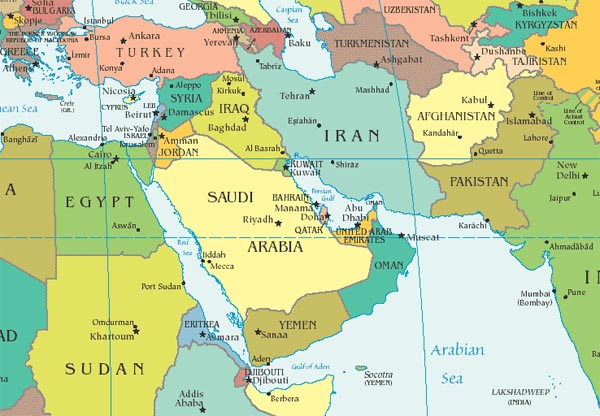 The Neighborhood?
Iran vs. Iraq
Persian vs. Arab
Shi’ite vs. Sunni
Radical Theocracy vs. Military Dictatorship
Iran vs. Israel
Iran vs. Saudi Arabia
Iran vs. the US
Israel and Palestine
OIL
Iranian Strategy
Deterrence of neighbors
Asymmetric Escalation 
(against Israel and US)
Regional Power
Arms Race
Israel
Iraq 
Saudi Arabia
Modern Iran and the Outside World
PM Mohammad	Shah of Iran		Ayatollah
Mossadegh	Mohammed 		Ruhollah
1951-53		Reza Pahlevi		Khomeini
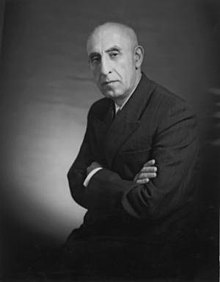 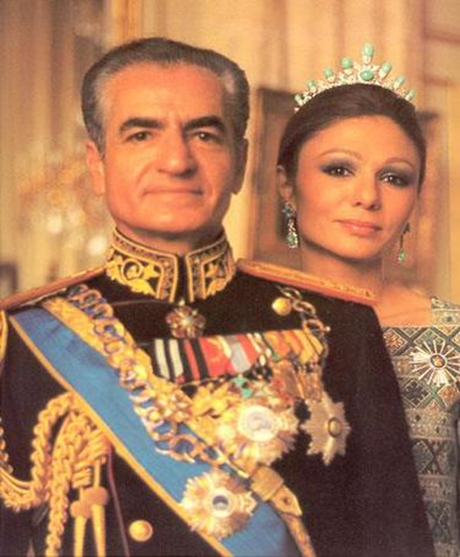 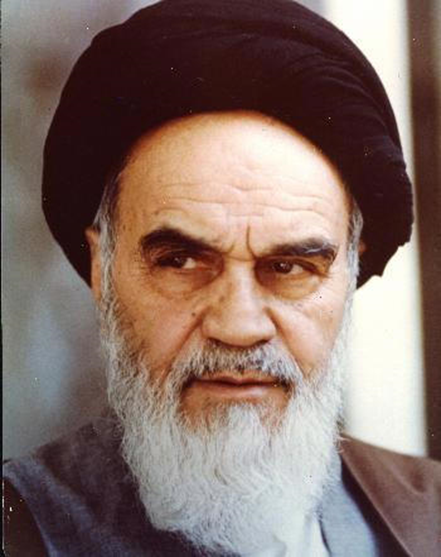 November 4, 1979
24
Beirut 1983: Hezbollah
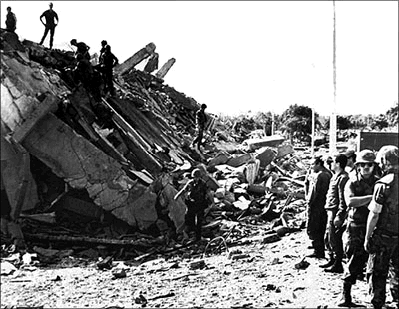 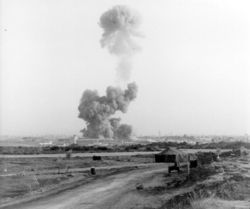 25
The Program and Response
Signed NPT 1968
Began nuclear energy program 1970
Decision for bomb: 1982-1984
Detection: 1990s
Highly Enriched Uranium (HEU)
E3 Negotiations 2003-2005
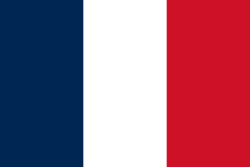 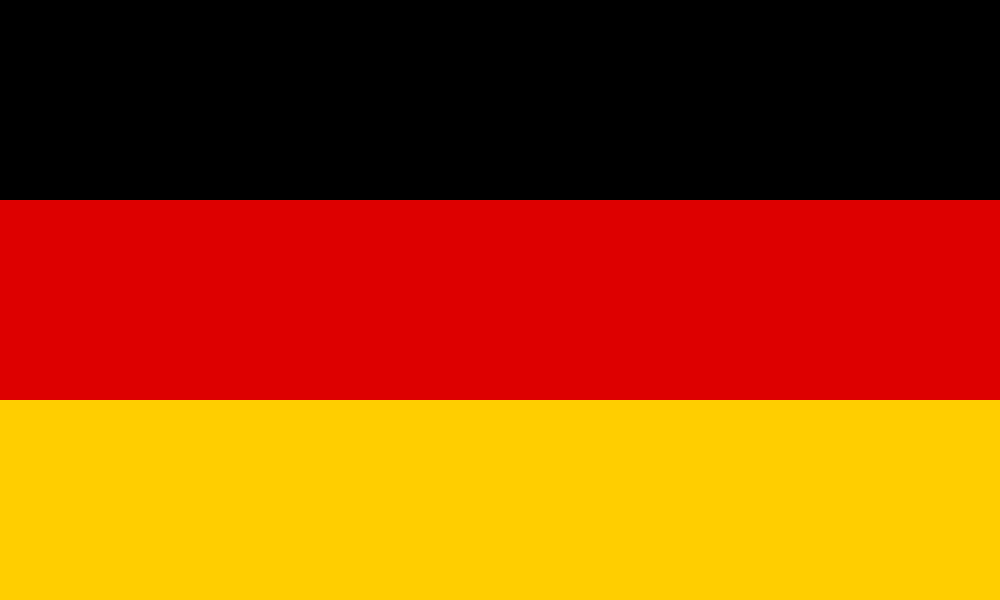 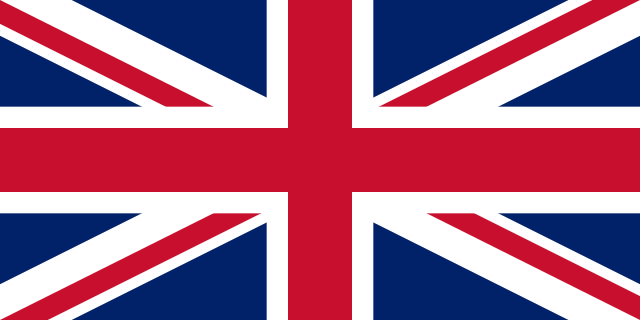 Sanctions and Negotiations
UN Security Council Resolutions
June 2006: P5+1
US Sanctions

The Deal: 
End suspicious activities
or
Tightening economic sanctions
P5 +1 Negotiations
More Pressure: 2010
June 2010: UNSCR 1929
Stuxnet/Olympic Games
Cyberattack by the US and Israel
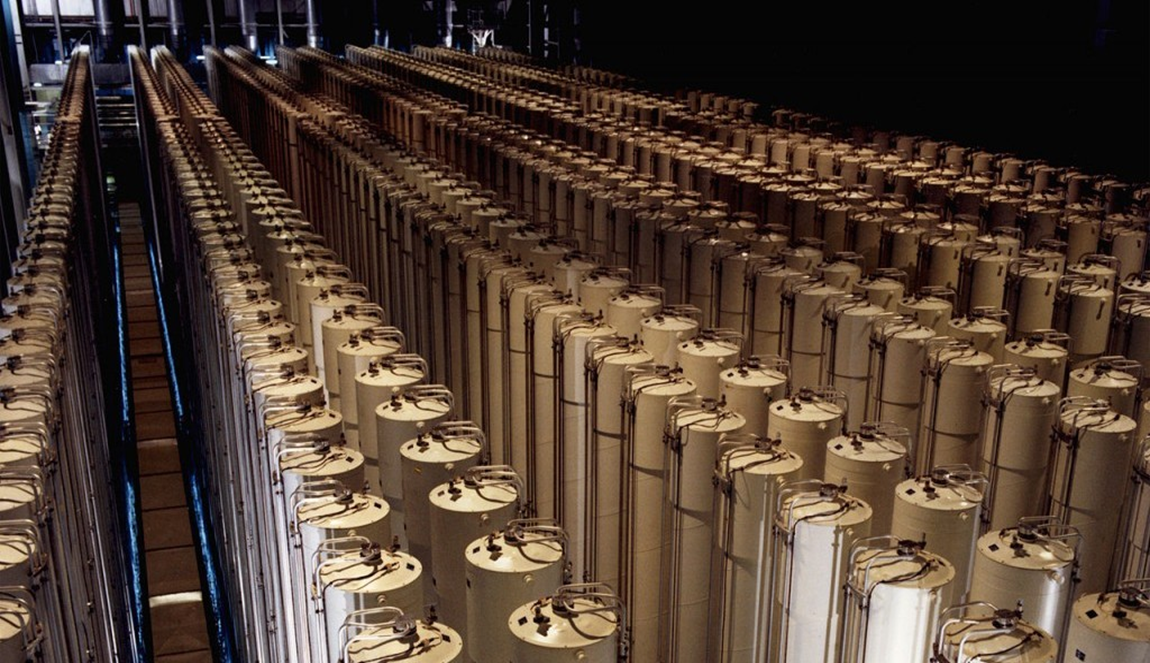 Deal: JCPOAJoint Comprehensive Plan of Action
July 14, 2015
UNSCR 2231 July 20, 2015
Summary
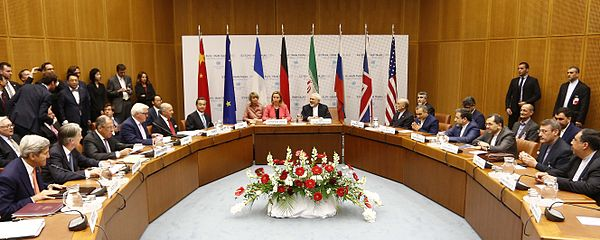 JCPOA Details
Arms Control Today Summary
Arms Control Today Analysis
Sunset Clauses (US Institute for Peace)
Sunset Clauses (Foreign Affairs)
But…
May 8, 2018
US withdraws: “Maximum Pressure”
Reimposes sanctions
12 Demands
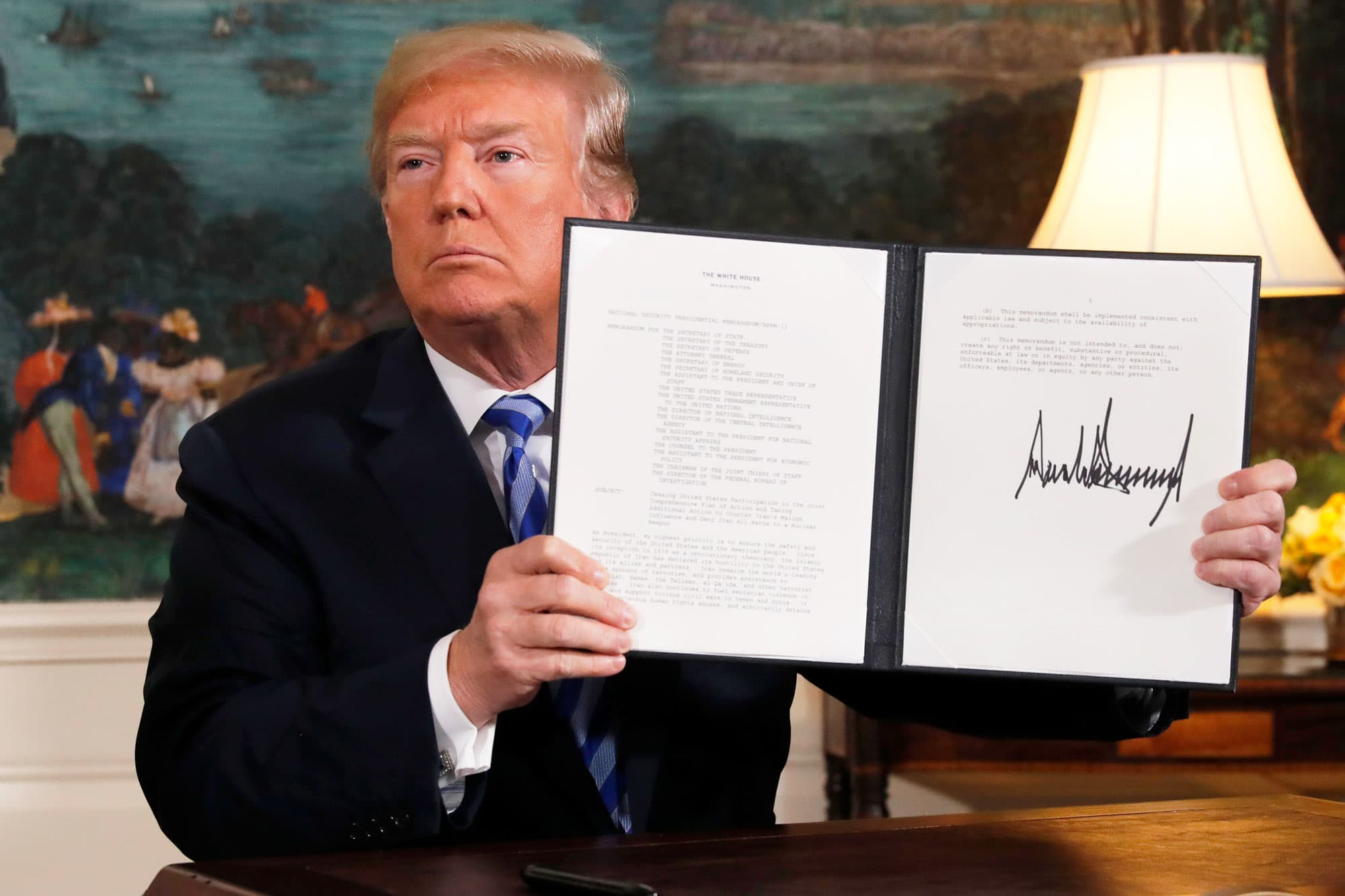 Iranian Response
2018-2019 “Strategic Patience”
May 2019: selected non-compliance
60 day intervals
Pressure on EU to change US mind
Back to JCPOA?
January 2021: Biden Administration
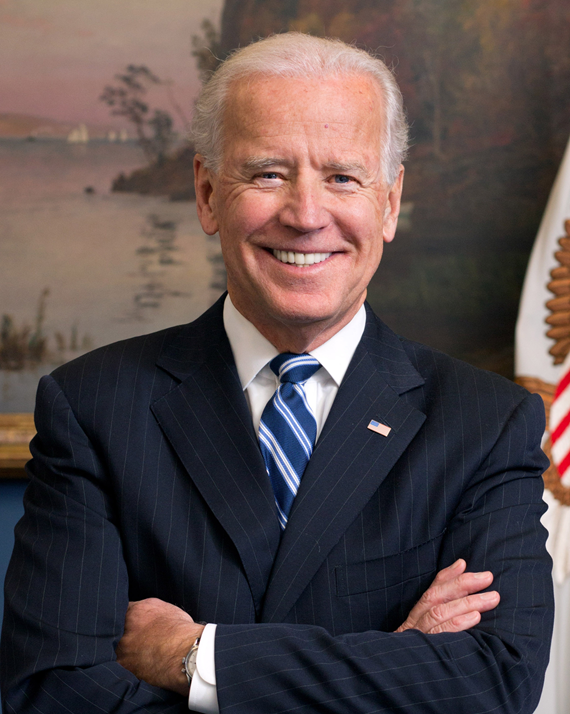 Two Choices
Nuclear deal delinked from other issues
vs
Comprehensive change in Iranian foreign policy